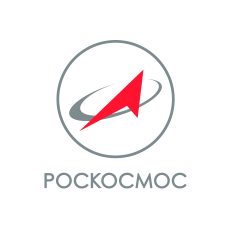 Госкорпорация «Роскосмос»
Проектный офис «Дозор»
Проблемные вопросы
международно-правового регулирования проблемы космического мусора и участие России в их решении
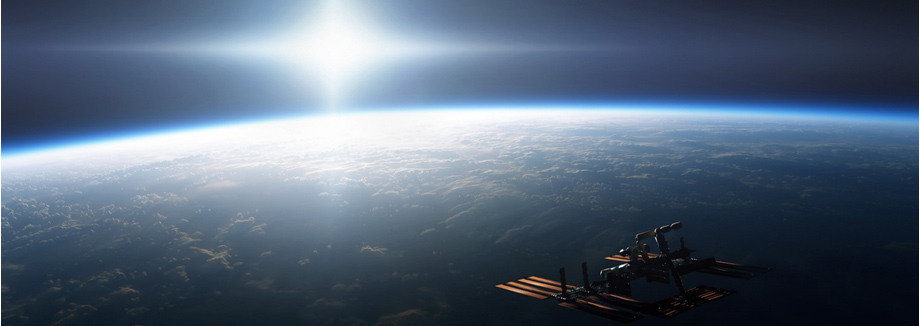 Агапов В.М.
с.н.с. ИПМ им. М.В. Келдыша РАН
11 мая 2018 года
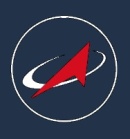 Сфера охвата международно-правового регулирования проблемы КМ
2
Международные организации, участвующие в рассмотрении проблемы КМ
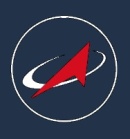 3
[Speaker Notes: На ряду с огромным прорывом человечества в научном и технологическом плане освоение космоса породило проблему засорения околоземного пространства техногенным мусором. К космическому мусору относятся: ракеты-носители, прекратившие активное существование КА, операционные элементы и фрагменты разрушений. На экране показаны темпы нарастания техногенного засорения околоземного пространства по годам. В настоящее время в околоземном космическом пространстве находится более 16000 космических объектов размером более 10 см, ненаблюдаемых КО несколько десятков миллионов. Общее количество накопившегося техногенного вещества, по существующим оценкам, превышает 5000 тонн. Наиболее значимыми последствиями техногенного засорения ОКП  являются столкновения функционирующих КА с космическим мусором и неуправляемые сходы с орбиты так называемых КО риска, несгоревшие фрагменты которых достигают поверхности Земли, представляя угрозу для жизнедеятельности.]
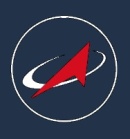 Международное правовое регулирование космической деятельности
Проблема – базовые договора по космосу не предусматривают специальных положений в отношении объектов космического мусора, оставляя тем самым широкое юридическое поле для интерпретации требований в отношении «должного учёта соответствующих интересов всех других государств», «потенциально вредных помех деятельности других государств» и ответственности за ущерб, причинённый космическими объектами в космосе
4
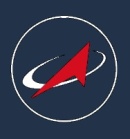 Международное нормативное регулирование, затрагивающее различные аспекты проблемы КМ
Проблема – на данный момент отсутствуют стандартизованные научно-обоснованные подходы к обработке, анализу и интерпретации результатов мониторинга ОКП, что существенно затрудняет широкое применение целого ряда положений указанных документов не только при взаимодействии между государствами, но даже между организациями под юрисдикцией одного и того же государства
5
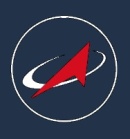 Разработка современного международного нормативного регулирования в сфере проблематики КМ
6
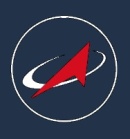 Этапы формирования и применения регулирования
Участие академических и других научно-исследовательских организаций необходимо на всех этапах в части создания научно-обоснованных комплексных моделей, позволяющих получить необходимые оценки для принятия решений
7
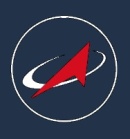 Требуемый научный вклад для обеспечения формирования и применения регулирования
Оценки, получаемые с помощью указанных моделей, должны использоваться в качестве отправных исходных данных в процессе обсуждения и принятия конкретных положений нормативно-правового регулирования
8
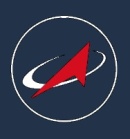 Требуемый научный вклад для обеспечения формирования и применения регулирования
Оценки, получаемые с помощью указанных моделей, должны использоваться в процессе принятия решений при проведении операций в ОКП, предписываемых нормативно-правовым регулированием. Данные модели должны составлять основу механизма обеспечения однозначности интерпретации данных мониторинга ОКП и совместимости однотипных данных, полученных из различных источников
9
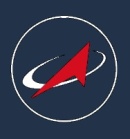 Требуемый научный вклад для обеспечения формирования и применения регулирования
Оценки, получаемые с помощью этих моделей, должны использоваться в процессе анализа ситуации в ОКП и установления степени соответствия проводимых операций требованиям нормативно-правового регулирования
10
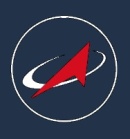 Будущее нормативно-правовое регулирование деятельности в ОКП
11
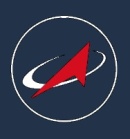 Переход к жесткому правовому регулированию операций в ОКП,
включая операции с космическим мусором
Необходимы научно обоснованные оценки того, насколько долго можно мотивированно сдерживать переход к жёсткому правовому регулированию
12
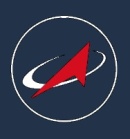 Выводы и предложения
Поддержка разработки и имплементации нормативно-правового регулирования, касающегося проблемы космического мусора, со стороны РАН
Эффективная разработка, имплементация и верификация исполнения регулятивных норм и принципов, касающихся проблемы космического мусора, не возможна без серьёзной научной поддержки – глубокого моделирования физических процессов образования и эволюции КМ, всесторонней оценки эффективности и безопасности различных технических подходов, предлагаемых для решения проблемы КМ, комплексной обработки и анализа получаемой информации мониторинга ОКП с использованием современных математических методов.
13
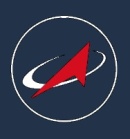 Выводы и предложения
Поддержка разработки и имплементации нормативно-правового регулирования, касающегося проблемы космического мусора, со стороны РАН
Предлагается:
Рекомендовать РАН по согласованию с ФАНО включить в госзадание профильным институтам РАН работы по созданию, верификации и совершенствованию необходимых математических моделей, связанных с проблемой КМ, в т.ч. в интересах формирования новых научно-обоснованных предложений по нормативно-правовому регулированию различных аспектов проблемы КМ и всесторонней оценки предложений в этой сфере, уже обсуждаемых на различных переговорных площадках
Рекомендовать госкорпорации «Роскосмос» и ФГУП ЦНИИмаш в кооперации с учреждениями фундаментального профиля провести работы по направлению исследования и моделирования различных технологий предотвращения столкновений с опасными объектами КМ, в т.ч. с точки зрения возможности унификации решений, основанных на таких технологиях, и продвижения этих решений в рамках международного нормативно-правового регулирования
Рекомендовать РАН по согласованию с МИД, Госкорпорацией «Роскосмос» и ФАНО обеспечивать экспертную поддержку участия Российской Федерации в различных форумах по выработке нормативно-правового регулирования по проблематике космического мусора, безопасности космических операций, долгосрочной устойчивости космической деятельности и управления космическим движением, в т.ч. в межсессионный период путём проведения на постоянной основе соответствующих исследований и подготовки необходимых материалов
14